Thermogravimetric Analysis (TGA)
PRINCIPLE
INSTRUMENTATION
FACTORS AFFECTING RESULTS
ADVANTAGES AND DISADVANTAGES
PHARMACEUTICAL APPLICATIONS
Principle
TGA measures the amount and the rate of weight change of a material with respect to temperature or time in controlled environments.
The mass of a sample in a controlled atmosphere is recorded continuously as a function of temperature (or time) as the temperature of the sample is increased. 
TGA thermogram: 
	-A plot of mass percent as a function of time or temperature. 
	TGA measures the change in weight of a sample as it is heated, cooled or held at constant (isothermal) temperature.
PRINCIPLE
A large number of chemical substances invariably decompose upon heating, and this heating a sample & observing weight change is the principle of thermogravimetric analysis (TGA). 
	TGA may be sub-divided into two heads, namely :
	(a) Static (or Isothermal) Thermogravimetric Analysis, and
	(b) Dynamic Thermogravimetric Analysis.
	Static (Isothermal) Thermogravimetric Analysis
	The sample under analysis is maintained at a constant temperature for a period of time during which any changes in weight are observed carefully.
	Dynamic Thermogravimetric Analysis
	Sample is subjected to conditions of predetermined, carefully
	controlled continuous increase in temperature that is invariably found to be linear with time.
Thermogram: TG curve of a single stage
Two Temperatures: 
Ti: initial lowest temperature at which the onset of a mass change is detected, procedural decomposition temperature
Tf: Final T  decomposition appear to be complete
Ti-Tf  difference:  reaction interval
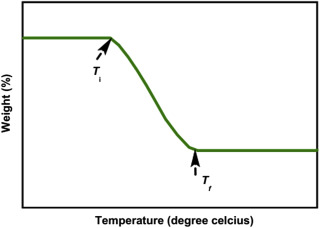 INSTRUMENT
Instrument: is“Thermobalance” Data recorded in form of curve known as ‘Thermogram’. 	
    A TGA consists of three major parts
	(1) A sensitive analytical balance  : Range : up to 100 mg.
	 Sample holder is in furnace.  However, the rest of the balance must be thermally  isolated from the furnace.  
	(2) furnace: Heating Device Temperature range: up to 1500°C. 
	(3) Unit for temperature measurement & control
	(4) Recorder: automatic recording unit for the mass and temperature changes
	purge gas system : For prevention of oxidation: N2 Ar, He, etc. 
	For oxidation: O2 or air.
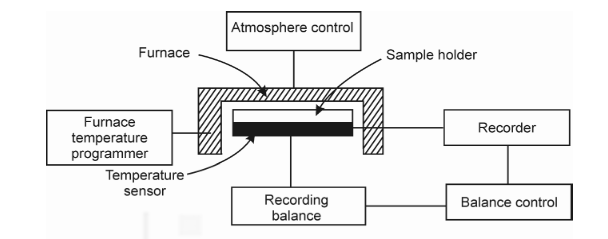 BLOCK DIAGRAM OF THERMOBALANCE
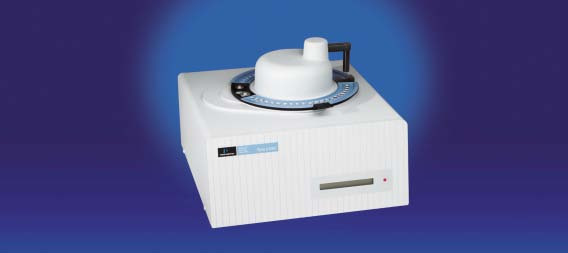 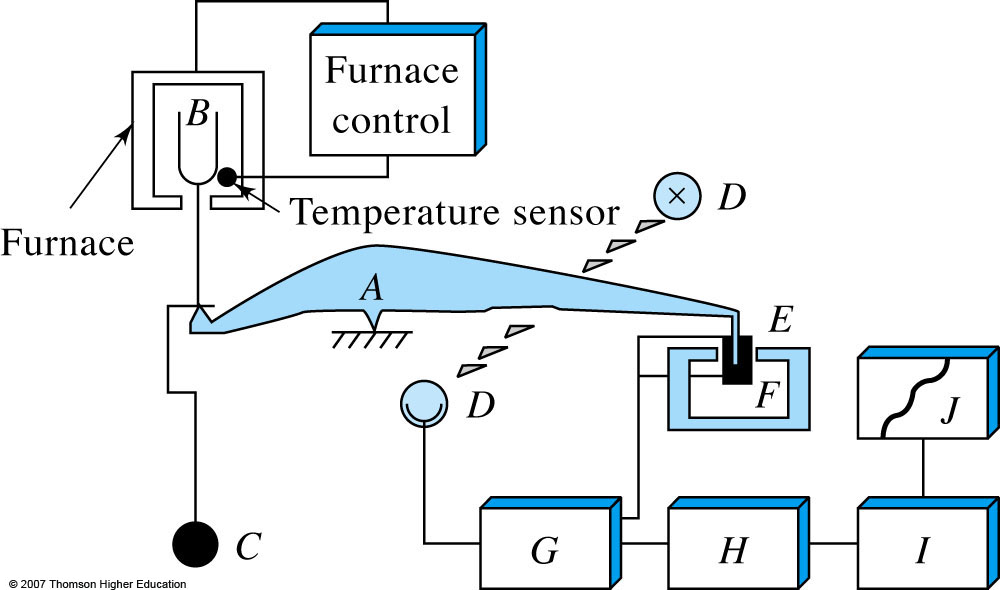 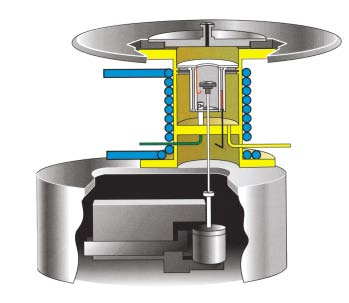 Oven/heater for heating,  
ceramic rod/pan, and balance.
Thermobalance components. The balance beam is shown as   A. The sample cup and holder are B;  C is a counterweight. D is a lamp and photodiodes, E is a magnetic coil, and F is a permanent magnet. The computer data-acquisition, data-processing, and control systems are  
components G, H, and I. Component J is the printer and display unit.
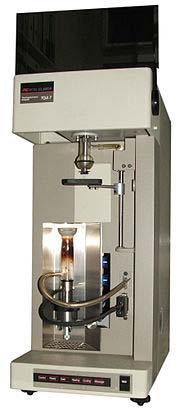 The TGA instrument continuously weighs a sample as it is  heated to temperatures of up to 2000°C for coupling with FTIR  and Mass spectrometry gas analysis.
Balances
Basic : accuracy, sensitivity, reproducibility, and capacity
Two types :
	(a) Null-point Type :
incorporates a sensing element which detects a deviation of the balance beam from its null position 
A sensor detects the deviation and triggers the restoring force to bring the balance beam to back to the null position. The restoring force is directly proportional to the mass change. 	
(b) Deflection Type : 
conversion  of the balance beam deflection about the fulcrum into a suitable mass change trace  by  
(a)  photographic  recording  i.e change in path of a reflected  beam of light available  of photographic recording,
(b) recording electrical signals generated  by an appropriate  displacement  measurement transducer, and  
(c) using an electro-chemical device. The different balances used in TG instruments are having measuring range from 0.0001 mg to 1 g depending on sample containers used.
FURNACE
The furnace and control system must be designed to produce linear heating at  over the whole working temperature range  of the   furnace and provision must be made  to maintain any fixed temperature. A wide temperature range generally 150-2000°C of furnaces is used in different instruments. The range of furnace basically depends on the types of heating elements are used. 
The temperature control of the furnace is satisfactorily achieved via a thermocouple mounted very close to the furnace-winding. The maximum operational temperature may be obtained by using different thermocouples as indicated below :
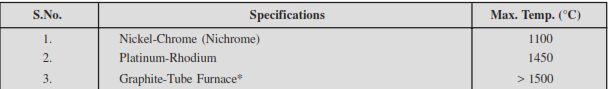 Temperature Measurement and Control
Temperature measurement are commonly done using thermocouples , chromal – alumel thermocouple are  often used for temperature up to 1100 °C whereas Pt/(Pt–10% Rh) is employed  for temperature up to 1750 °C. 
Temperature may be controlled  or varied using a program controller  with two  thermocouple  arrangement, the signal from one actuates  the control system whilst the second thermocouple is used to record the temperature.
Recorder
The recording device must be such so as to :
	(i) record both temperature and weight continuously, and
	(ii) make a definite periodic record of the time.
Graphic recorders   are preferred to meter type recorders.   
X-Y recorders are  commonly used as they plot weight directly against temperature. 
Facilitate   microprocessor  controlled operation and digital data acquisition and processing using personal computer with different types recorder and plotter for  better presentation of data.
schematic diagram of the specific balance and furnace
assembly as a whole to better understand the working of a thermobalance.
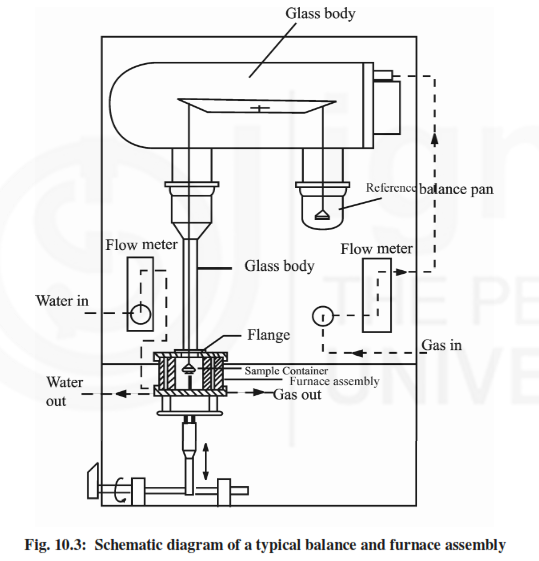 In this diagram, whole of the balance system is housed in a glass to protect it from dust and provide inert atmosphere. 
There is a control mechanism to regulate the flow of inert gas to provide inert atmosphere and water to cool the furnace. 
The temperature sensor of furnace is linked to the programme to control heating rates, etc.  
The balance output and thermocouple signal may be fed to recorder  to record the TG Curve.
Thermogravimatic Curves
Quantitative aspects of TG 
TG curves represent the variation in the mass (m) of the sample with the temperature (T) or time (t).
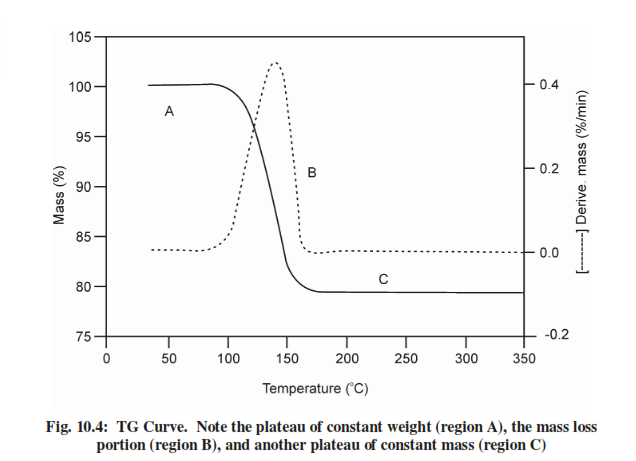 Sometime we also record derivative thermogravimetric (DTG) Curves. 
 A DTG curve presents the rate of mass change (dm/dt) as a function of temperature, or time (t) against T on the abscissa (x axis) as shown in Fig.  when substance is heated at uniform rate. In this figure, the derivatives of the Curve is shown by dotted lines.
METHODOLOGY
The ‘thermogram’ for calcium oxalate monohydrate (CaC2O 4.H2O). The successive plateaus correspond to the anhydrous oxalate (100-250°C), calcium carbonate (400-500°C), and finally calcium oxide (700-850°C). In other words, these plateaus on the decomposition curve designate two vital aspects, namely :
	(a) clear indication of constant weight, and 
	(b) stable phases within a specified temperature interval. The chemical reactions involved may be summarized as follows :
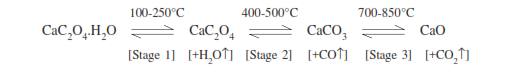 Interpretation of Thermogram
the thermogravimetric evaluation of CaC2O4.H2O, it is ensured that the weight of this product decreases in several stages, namely :
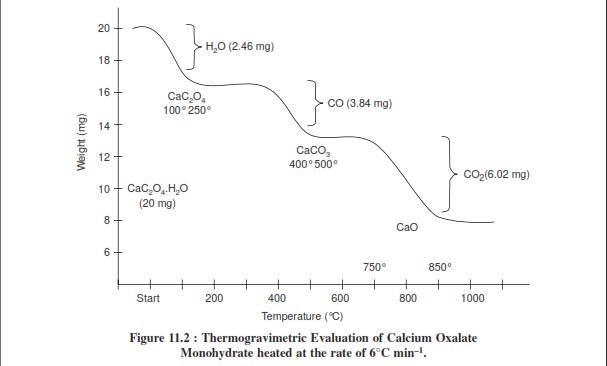 Stage 1 : The water of hydration (or crystallization) from calcium oxalate monohydrate is lost which
corresponds to 2.46 mg (12.3%) equivalent to 1 mole of H2O in the temperature range 100-250°C.
Actually, the 12.3% weight loss that took place between 100-250°C should correspond to 12.3% of the original formula weight for CaCO3H2O (FW = 146). Hence, the product being lost has a formula weight of 0.123 × 146 = 17.958 (~_ 18.0), and it corresponds to H2O.
Stage 2 : One mole of carbon monoxide is evolved subsequently from calcium oxalate, corresponding  2 to 3.84 mg (19.2%) in the temperature range 400-500°C.
The 19.2% weight loss that occurred between 400-500°C should correspond to 19.2% of the original formula weight of 146. Therefore, the product being given out has a formula weight of 0.192 × 146 = 28.0, that corresponds to CO.
Stage 3 : Finally, a mole of CO2 is evolved from calcium carbonate that corresponds to 6.02 mg (3.01%) in the temperature range 700-850°C.
FACTORS AFFECTING TG CURVE
These factors may be due to instrumentation or nature of sample:
1. Instrumental factors: 
i) Furnace heating rate.
ii) Recording or chart speed 
iii) Furnace atmosphere 
iv) Geometry of Sample holder/ location of sensors  
v) Sensitivity of  recording mechanism.
vi) Composition of sample container.
2. Sample Characteristics:
a) Amount of sample 
b) Solubility of evolved gases in sample.
c) Particle size
d) Heat of reaction
e) Sample packing
f) Nature of sample
g) Thermal conductivity.
Furnace heating rate
At a given temperature, the degree of decomposition is greater  at the slower  heating rate, and thus it follows that the shape of the TG curve can be influenced by the heating rate.
For a single stage endothermic reaction it has been found that


F and S indicate fast and slow heating rate
polystyrene decomposes 10% by mass when heating rate is 1°C per min by 357 °C and 10% by mass when heating rate is 5 °C per min by 394 °C.
Ti & Tf will decrease  with decrease in heating rate and the TG curve will be shifted to the left.
The appearance of an inflection in a TG curve at a fast heating rate may well be resolved into a plateau at a slower heating rate. Therefore, in TGA there is neither optimum no standard heating rate, but a heating rate of 3 °C per min. gives a TG curve with maximum meaningful resolution.
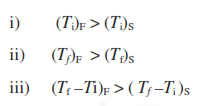 Recording or chart speed
The chart speed on the recording of the TG curve of rapid or slow reaction effects greatly on the shape of the TG curves. 
For  a slow decomposition reaction: Low chart speed  for  recording  the TG curve because  at high chart speed  the curve will be  flattened and it will not show  the sharp decomposition temperature.
For a slow reaction followed by a rapid one: at the lower chart speed the curve will show less separation in the two steps than the higher chart speed curve. 
For fast-fast reaction followed by slower one similar observation are observed in shorter curve plateaus.
Furnace Atmosphere
The effect of atmosphere on the TG curve depends on
(i) The types of the reaction 
(ii) The nature of the decomposition products 
(iii) Type of the atmosphere employed. 
	The effect of the atmosphere on TG curve may be illustrated by taking the example of thermo-decomposition of a sample of monohydrates of calcium oxalate in dry O2  and dry N2 as shown in fig.
The small  difference  is due to difference in the nature/composition of CaCO3 formed in the two atmospheres. 
This is due to the particle size, surface area, lattice defects or due to the other physical characteristics of CaCO3 formed
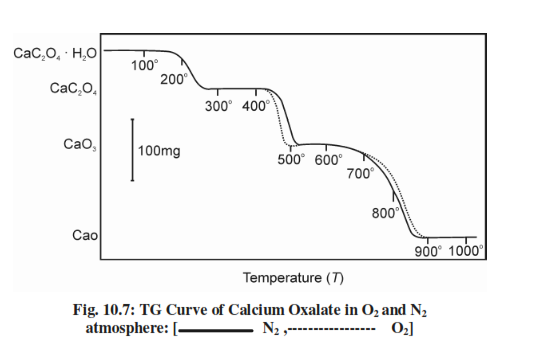 Sample Holder
Range from flat plates to deep crucible of various capacities.
The shape of the TG curve vary as the sample will not be heated in identical condition. 
Generally, it is preconditioning that the thermocouple is placed on near the sample as possible and is not dipped into the sample because it might be spoiled due to sticking of the sample to the thermocouple on heating.
So actual sample temperature is not recorded, it is the temperature at some point in the furnace near the sample. Thus it leads to source of error due to the thermal lag and partly due to the finite time taken to cause detectable mass change. 
If the sensitivity of recording mechanism is not enough to record the mass change of the sample then this will also cause error in recording the weight change of the sample. 
If the composition of the sample is such that it reacts either with the sample, or product formed or the evolved gases then this will cause error in recording  the mass change of the sample.
Effect of Sample Mass
The sample mass affects the TG curve in following
i) The endothermic and exothermic reactions of the sample will cause sample temperature to deviate from a linear temperature change. 
ii) The degree of diffusion of evolved gases through the void space around the solid particles. 
iii) The existence of large thermal gradients throughout the sample particularly, if it has a low thermal conductivity. 
Thus, it is preferable to use as small a sample as possible depending on the sensitivity of the balance.
Effect of Sample Particle Size
The particle size will cause a change in the diffusion of the evolved gases which will alter the reaction rate and hence the curve shape. 
The smaller the particle size, greater the extent of decomposition at any given temperature. 
The use   of large crystal   may result in apparent vary rapid mass loss during heating. 
This may be due to the mechanical loss of part of the sample by forcible ejection from the sample container, when the accumulated evolved gases within the coarse grains are suddenly released.
Effect of Heat of Reaction
The heat of reaction will affect the extent to which sample temperature proceeds or succeeds the furnace temperature. This depends on whether the reaction is exothermic or endothermic and consequently the extent of  decomposition  will also be affected. 

The other sample characteristics such as sample packing, nature of the sample and its thermal conductivity  will also affect the shape of TG curves. If the sample is packed loosely then the evolved gases may diffuse more easily than if the sample packed tightly.  
 
If the sample reacts with the sample container on heating then it will not give the mass of the product formed so the sample will change. We can avoid this effect by a sensible choice of sample container.
ADVANTAGES                 DISADVANTAGES
• Solid sample only must be used in quantitative and qualitative analysis 
• Data interpretation is not always straight forward 
• Very small Amount of samples are used but non-homogeneous material cannot be tested 
• Sensitive to heating rate and sample masses results in shift in temperature 
• Limited to sample which undergoes weight change.
Any type of solid can be analyzed With minimal sample preparation (at least 0.1mg) eg : powders, pellets, flakes 
• TGA has high accuracy of balance used as well as precise control of heating/cooling rate and atmospheric condition 
• TGA may be convenient and time saving, performance of technique does suffer due to construction requirements 
• Easy sample changing and easy change of sample holder 
• Fast heating rate with good resolution can be maintained 
• In TGA one can hold the furnace at 1000°C without any balance drift, which is not balanced in other thermobalance
APPLICATIONS
Purity and thermal stability.
Solid state reactions.
Decomposition of inorganic and organic compounds.
Determining composition of the mixture.
Corrosion of metals in various atmosphere. 
Pyrolysis of coal, petroleum and wood. 
Roasting and calcinations of minerals. 
Reaction kinetics studies.
Evaluation of gravimetric precipitates.
Oxidative and reductive stability.
Determining moisture, volatile and ash contents.
Desolvation, sublimation, vaporizations, sorption, desorption, chemisorptions.